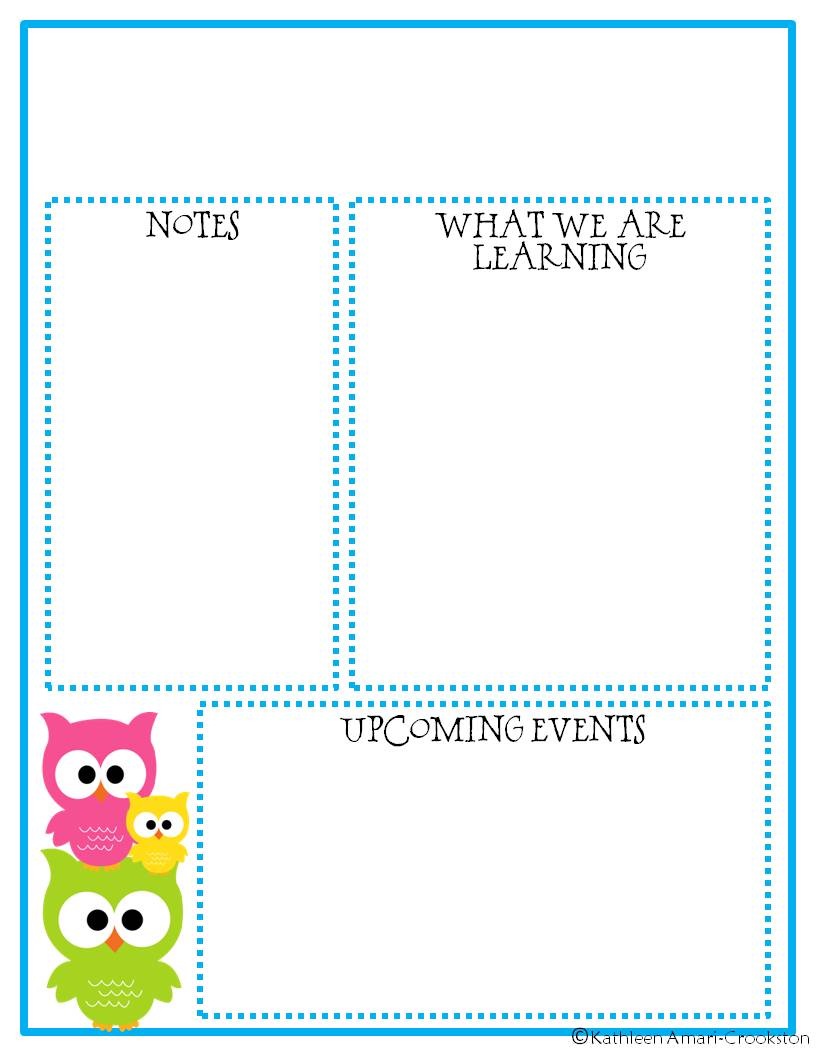 November 3rd, 2014
Please contact me via phone or email if you have any questions or concerns!!!!  Brianna.Crubel@wrps.net 715-424-6772  ext. 2229
Mrs. Crubel’s 
Classroom News
This is the last week of the quarter, so the focus is meeting our 7 point goal!
Conference slips will be coming home next week. Please return those slips to verify your slot.
No spelling unit this week. We will be focusing on the priority/no excuse words. 
We will have a pen pal letter this week. Please try to return those by Mon.
Last week we enjoyed reading Balto and we watched the movie on Friday afternoon. The book and movie are different and we will discuss that. Most are done with their health paragraphs and we did take them to final copy. It’s hard for me to skip that part. This week we will be writing our October paragraphs. We do A LOT of informational writing in 3rd grade.  Today we worked a lot on problem solving with measurement.  Students have to be math detectives to know what type of problem it is: add, subtract, multiply or divide. We will have a quiz tomorrow and then being with telling time. Lesson 6 has students tell time to 15 minutes, 5 minutes, and to the minute because they HAVE learned to tell time prior to 3rd grade. Lesson 7 jumps to time before and after the hour.. Lesson 8 is elapsed time which is a difficult skill. You will need to work on telling time at home if your child does not know it. I will support it during WIN time as well
*Check us out on Twitter- @MrsCrubelsClass
*Class blog: http://kidblog.org/MrsCrubelsClass/
Nov. 7th-No school, professional development for teachers
Nov. 11th-Swim night CANCELLED
Nov. 13th-Picture retake day
Nov. 18th-20th-Book Fair (volunteers needed)
Nov. 20th-Larger family conference night, my second night will be earlier that week-date out later
Nov. 27th and 28th-No School-Happy Thanksgiving
PTC meetings are always the 1st Thurs. of the month from 6-7. Everyone is welcome!!! Family events are the 3rd Thursday each month.